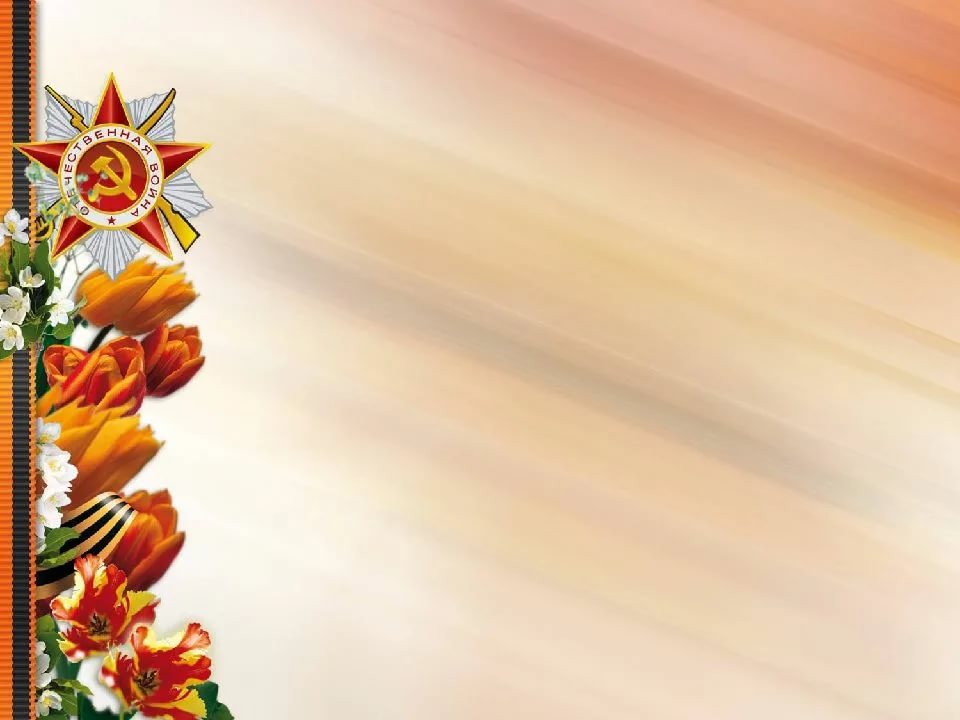 «МЫ ПОМНИМ! 
МЫ ГОРДИМСЯ!»




подготовили воспитатели: Костюнина О.И.,
Князева О.В.


г.о.г. Бор
2023
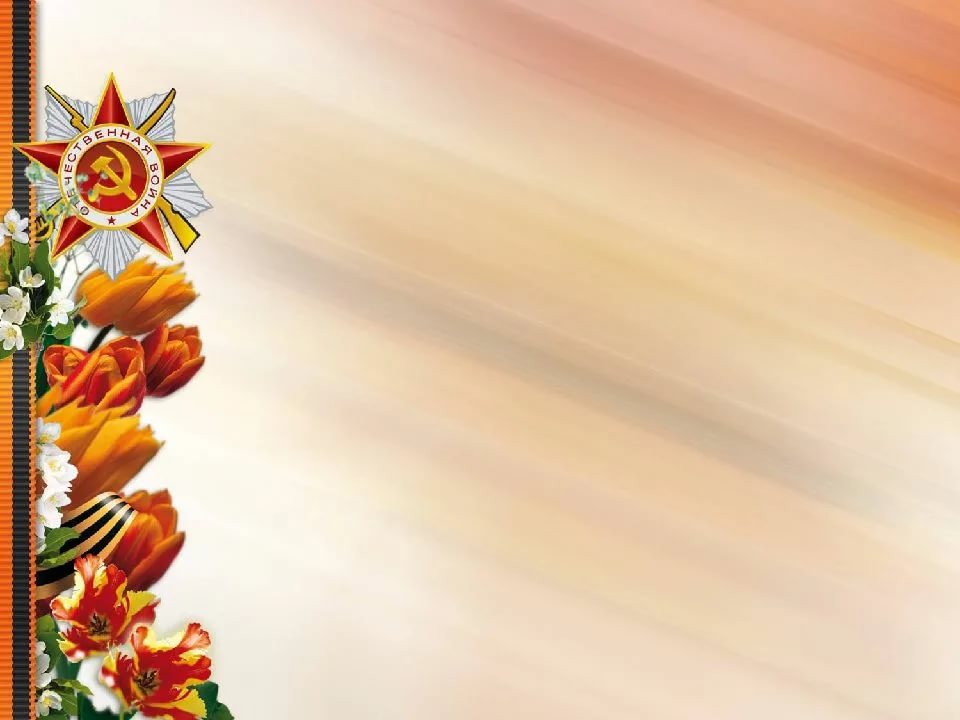 Был великий день ПобедыМного лет тому назадДень Победы помнят дедыЗнает каждый из внучат.Я знаю от папы, я знаю от дедаДевятого мая пришла к нам ПОБЕДА! Победного дня весь народ ожидалТот день самым радостным праздником стал!В преддверии празднования Дня Победы в целях патриотического воспитания дошкольников, любви к своей Родине и уважения к людям, которые ковали Победу. В ДОО прошли мероприятия, направленные на укрепление нравственно-патриотических чувств дошкольников, формирование знаний о ВОВ через различные виды деятельности.
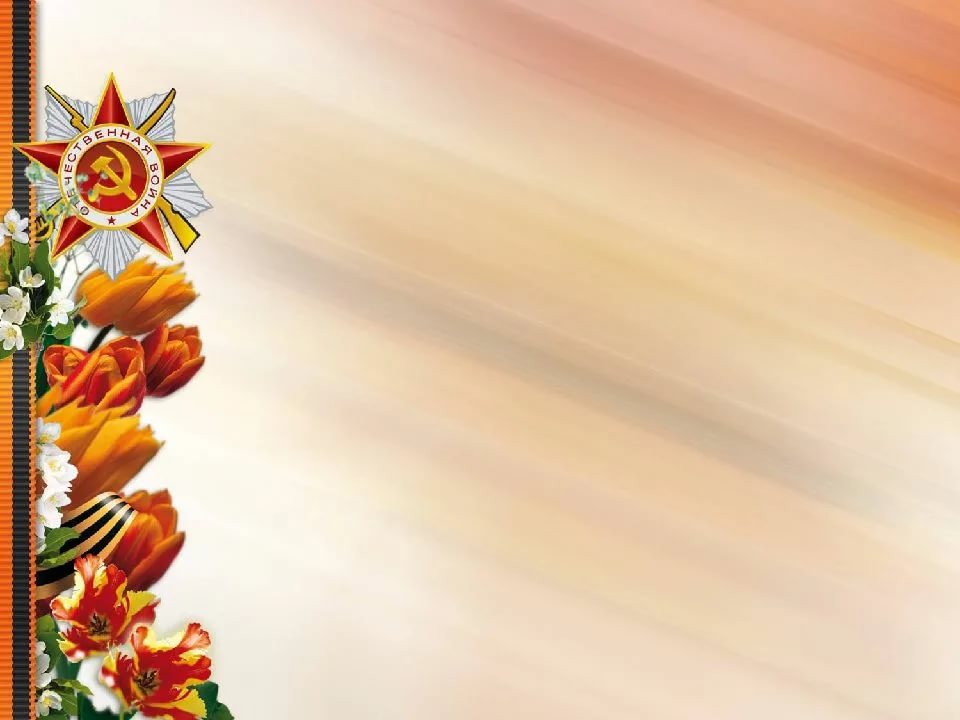 Просмотрели презентацию «Никто не забыт и ничто не забыто» для развития общего кругозора детей, формирования чувства патриотизма.
В совместной деятельности с детьми были проведены тематические беседы, чтение художественной литературы о войне, ребята посмотрели познавательный видео ролик о военной технике.
Приняли участие в концерте ко Дню Победы.
Приняли участие в акции «Окна Победы».
Приняли участие в возложении цветов к Вечному Огню.
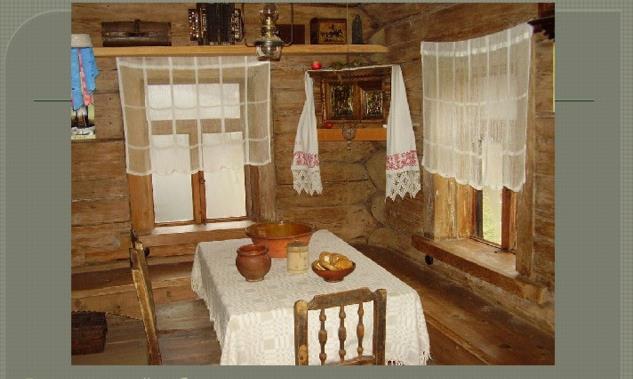 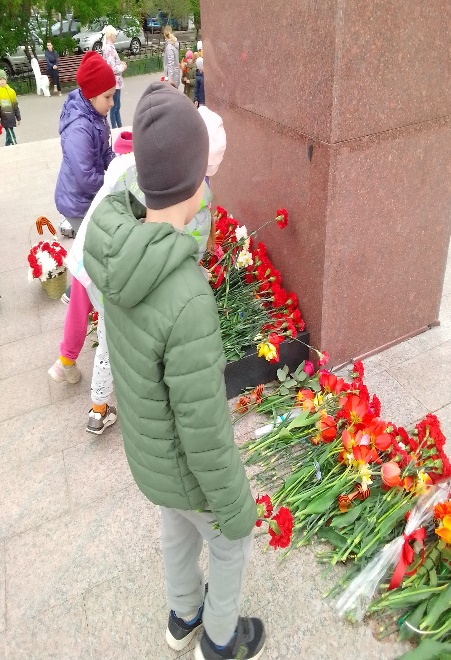 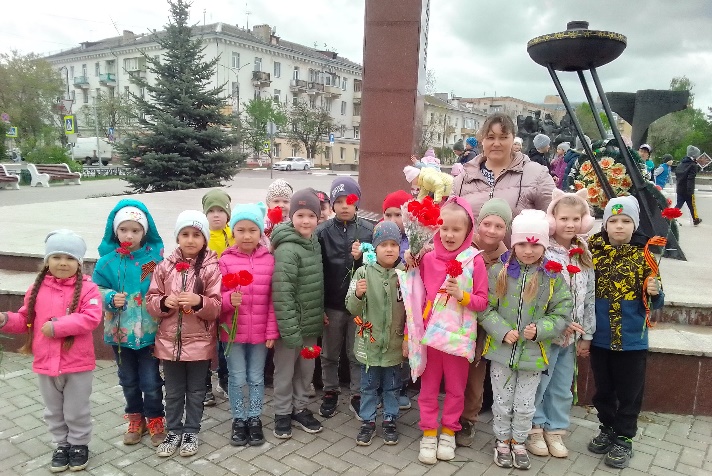 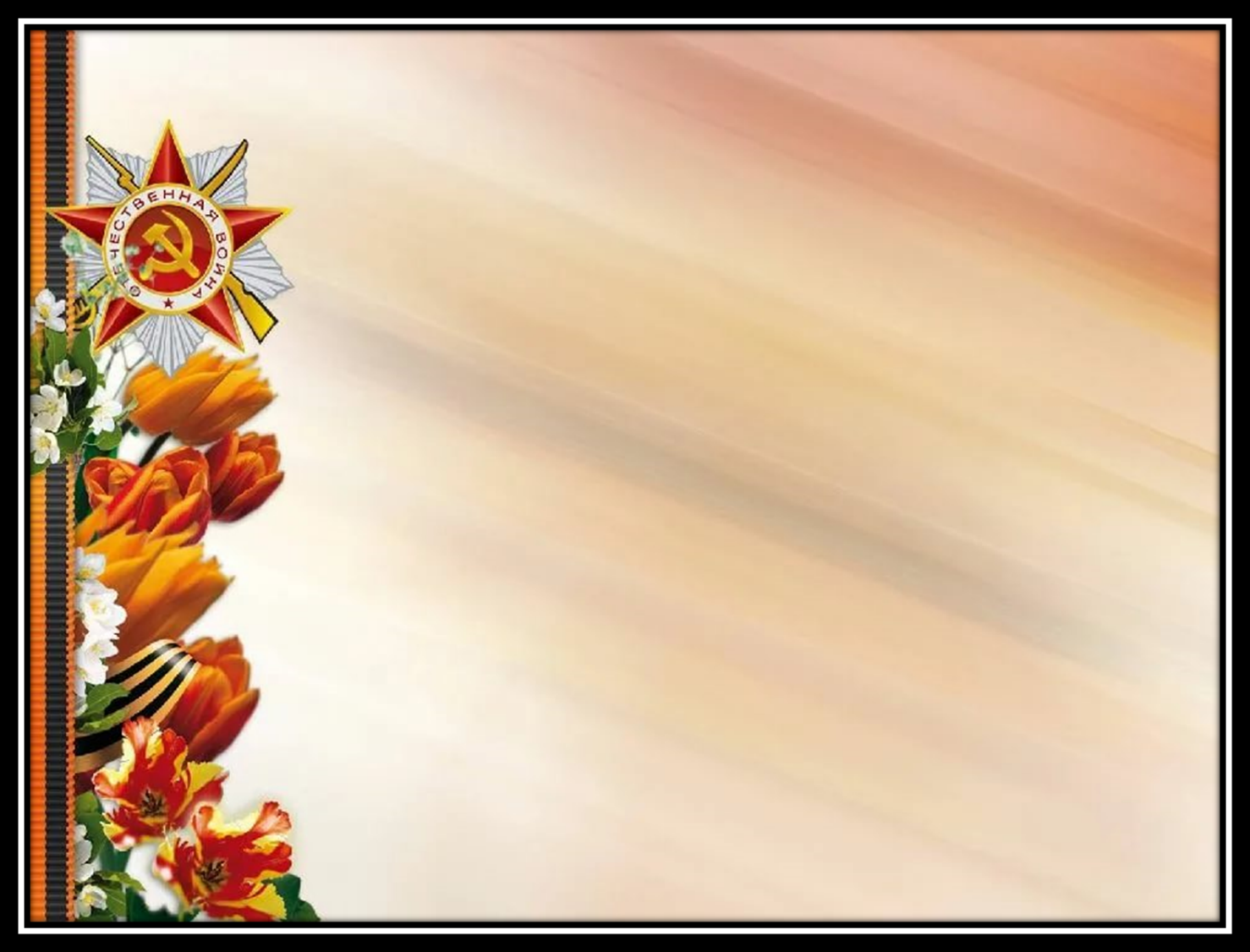 Для закрепление памяти, творческих способностей дети раскрашивали заготовки раскрасок военной техники, лепили танки.
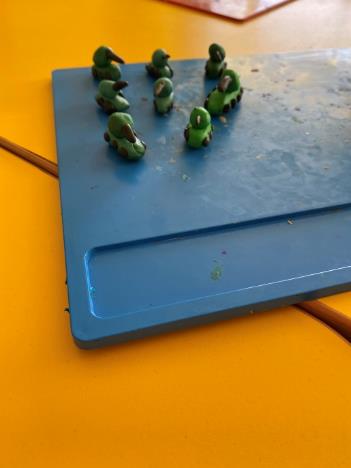 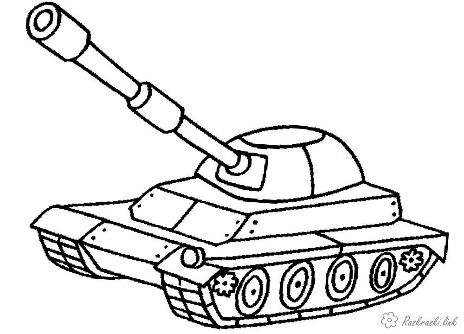 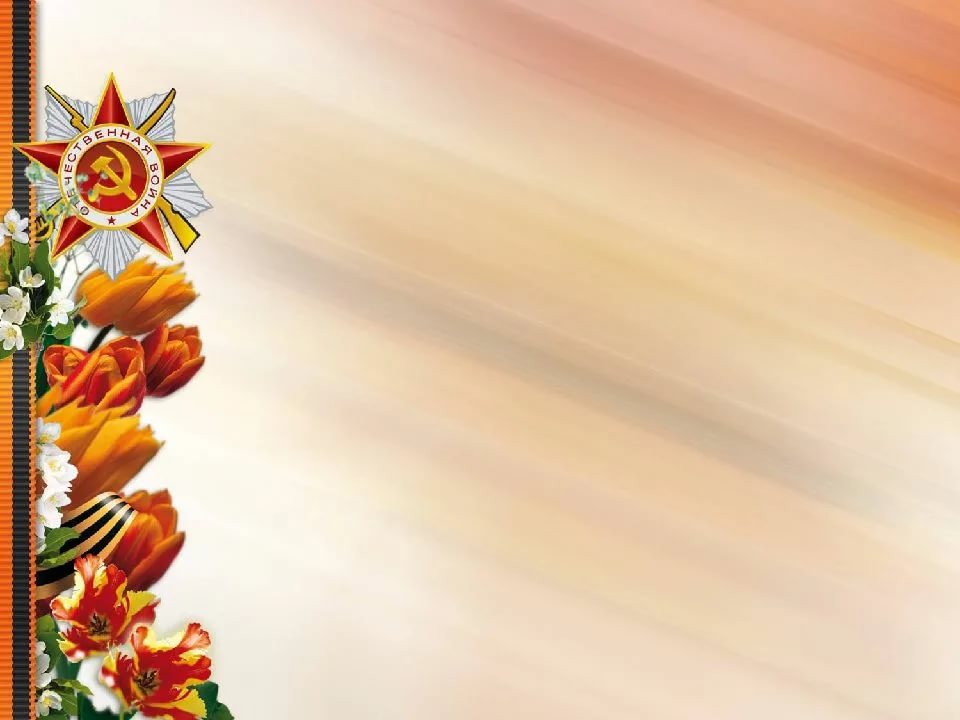 В группе и приёмной  для создания праздничного настроения оформлена развивающая среда: подготовлены сюжетные фотографии военных лет и рисунки детей, в уголке для родителей размещены папки - консультации. В группе оформили книжную выставку «Военная техника»
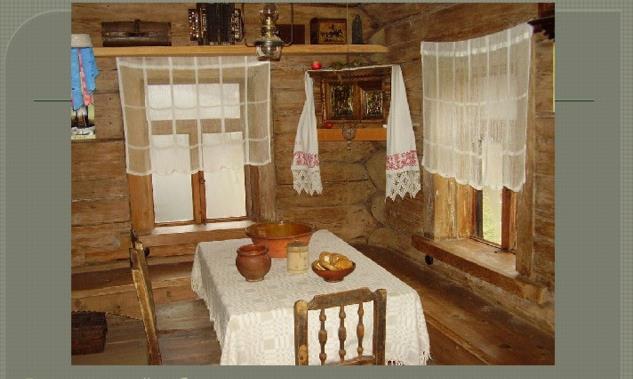 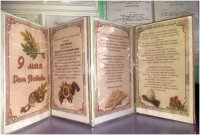 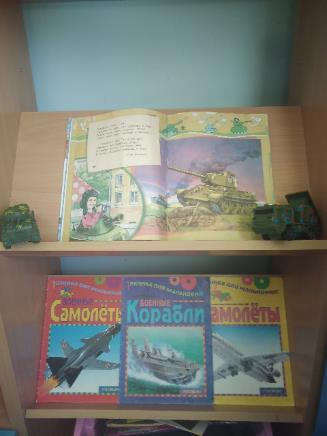 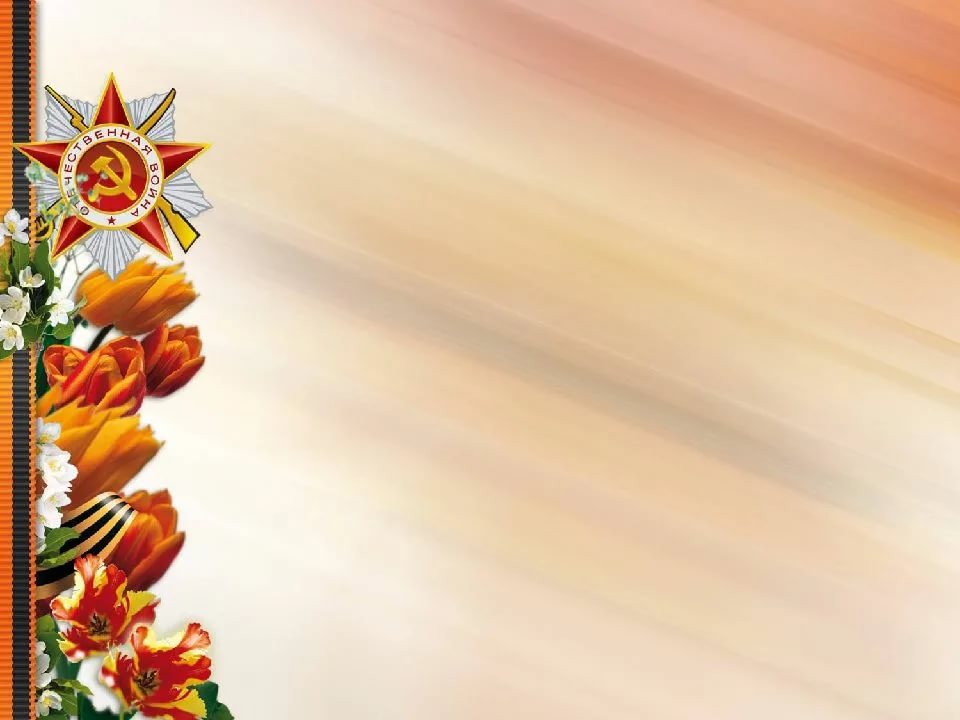 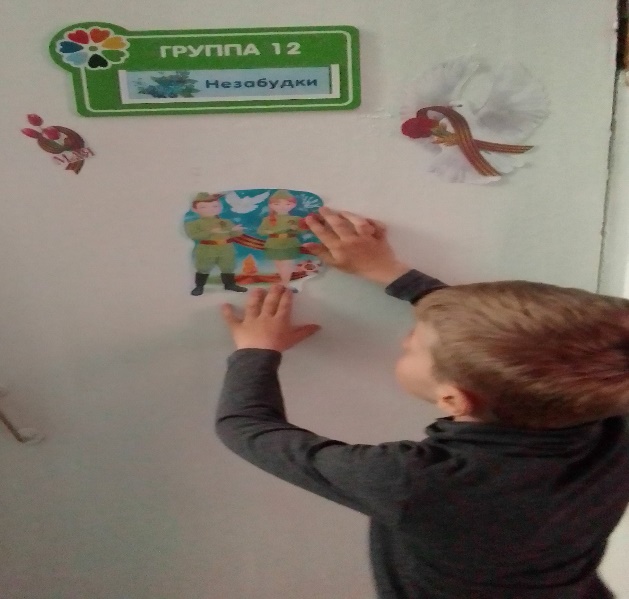 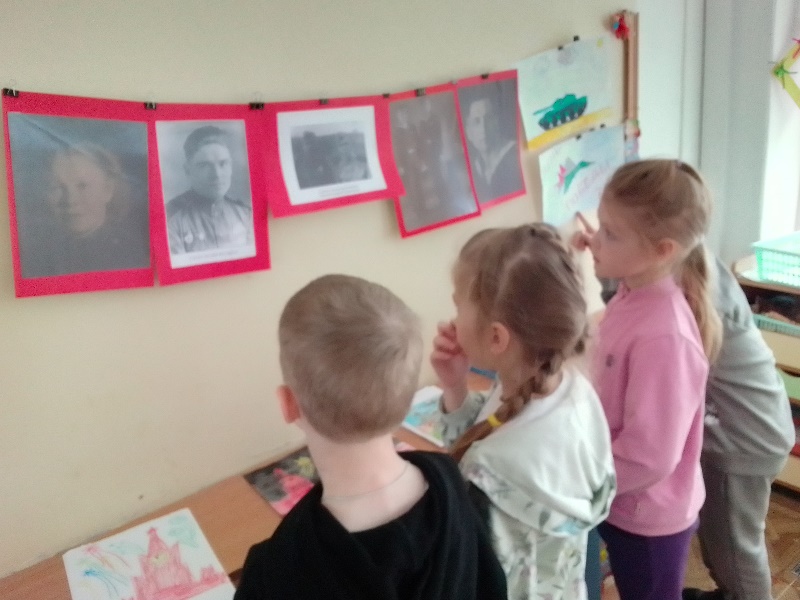 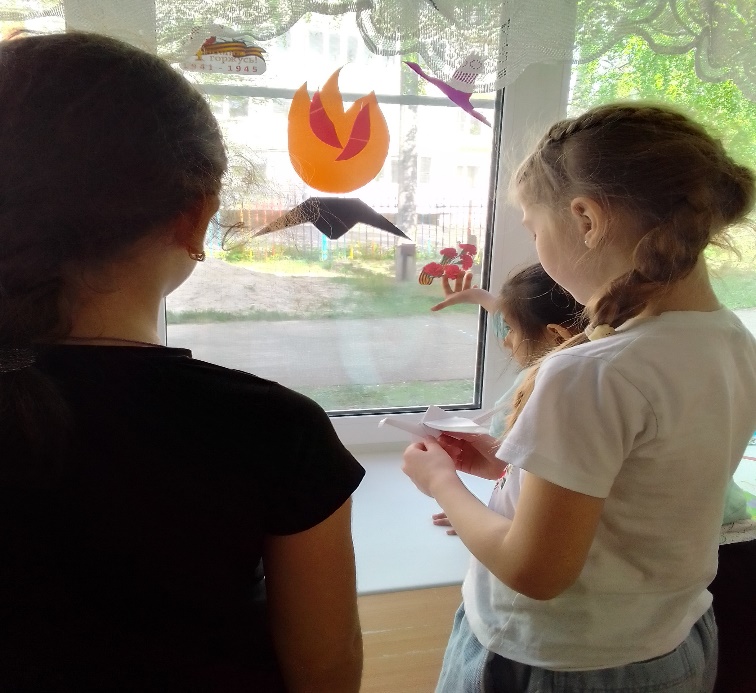 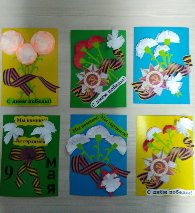 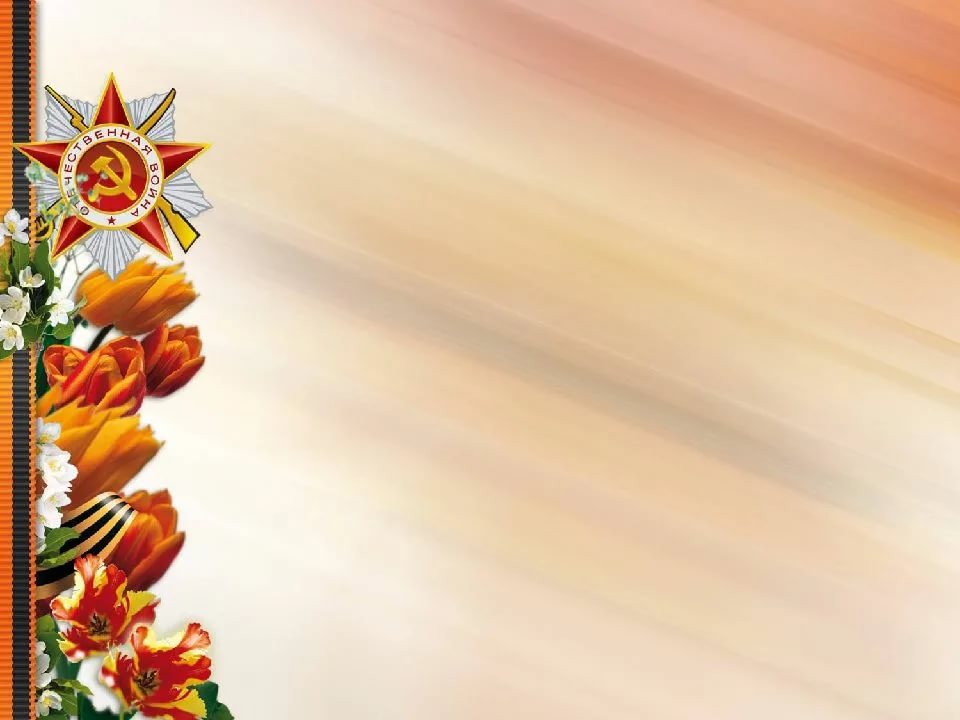 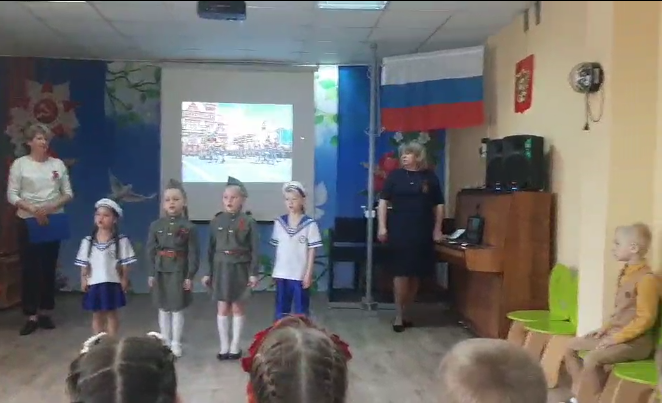 .
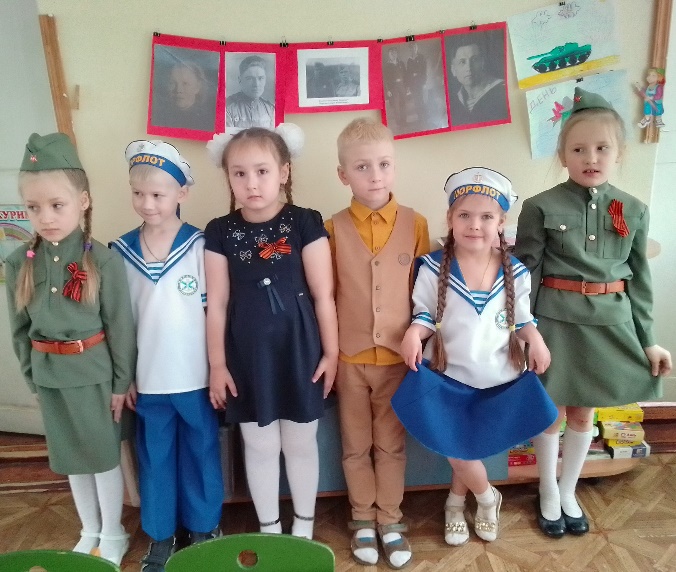 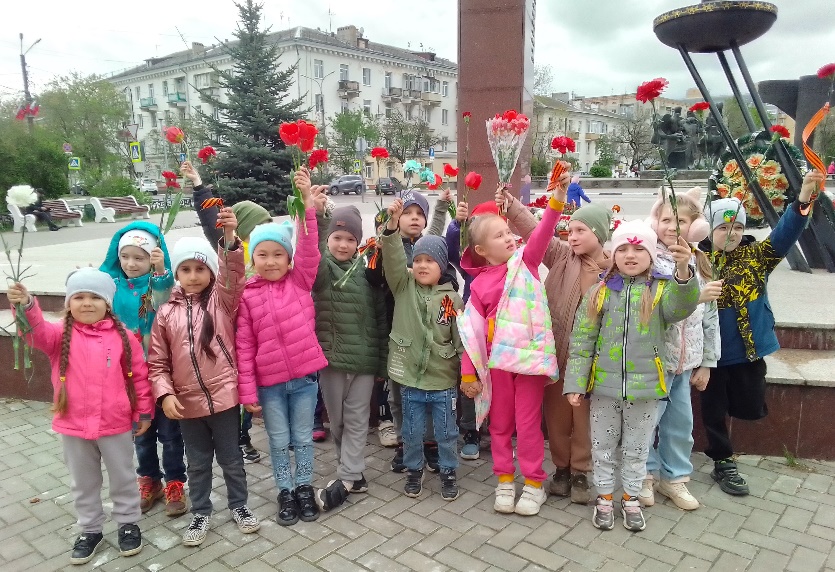 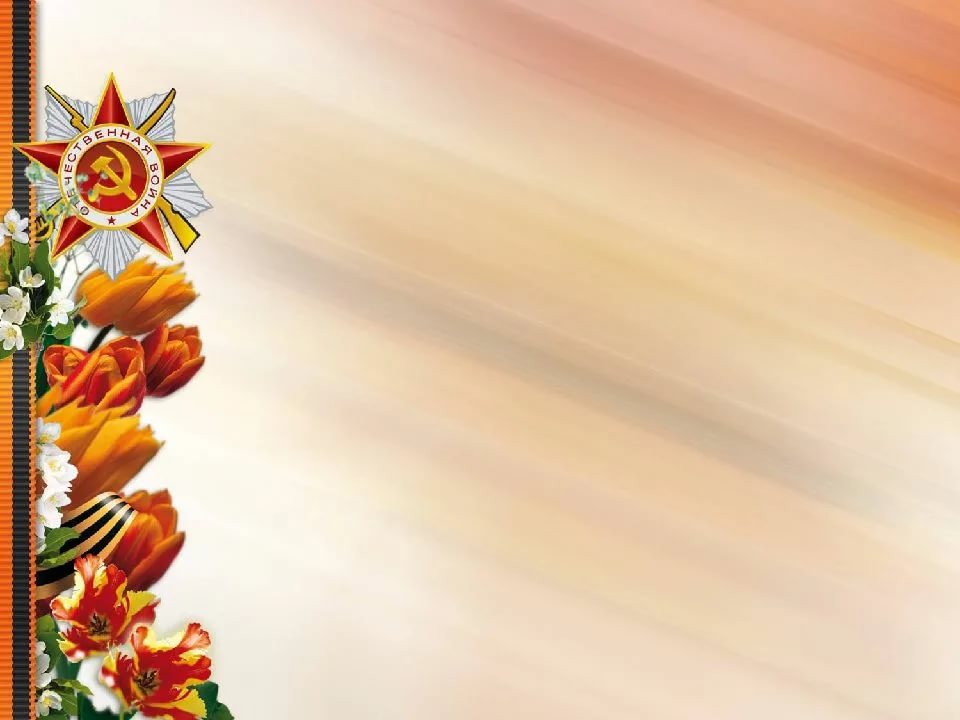 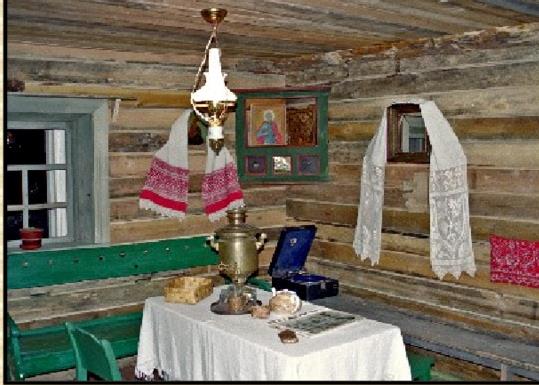 Мы надеется, что проделанная нами работа способствовала формированию чувства патриотизма, уважения к героическому прошлому нашей Родины.Верим, что люди поймут, что если быть вместе, любить и уважать друг друга, можно жить дружно и счастливо. И вместе строить мир!

Пусть пулеметы не строчат,И пушки грозные молчат,Пусть в небе не клубится дым,Пусть небо будет голубым,Пусть бомбовозы по немуНе прилетают ни к кому,Не гибнут люди, города…Мир нужен на земле всегда!

С ДНЁМ ПОБЕДЫ!